ГБДОУ детский сад № 82 компенсирующего вида Невского района г. Санкт-Петербурга
ПРЕЗЕНТАЦИЯ 
«Профессии по уходу за домашними животными»

Н.Е. Леонтьева 
учитель-дефектолог
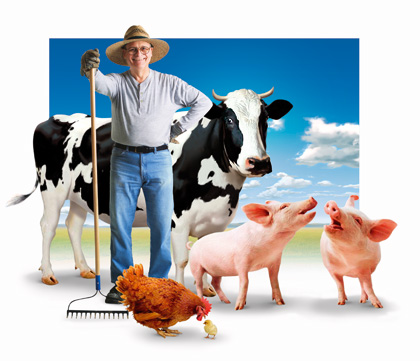 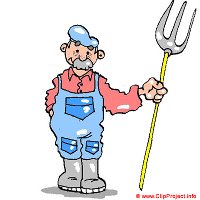 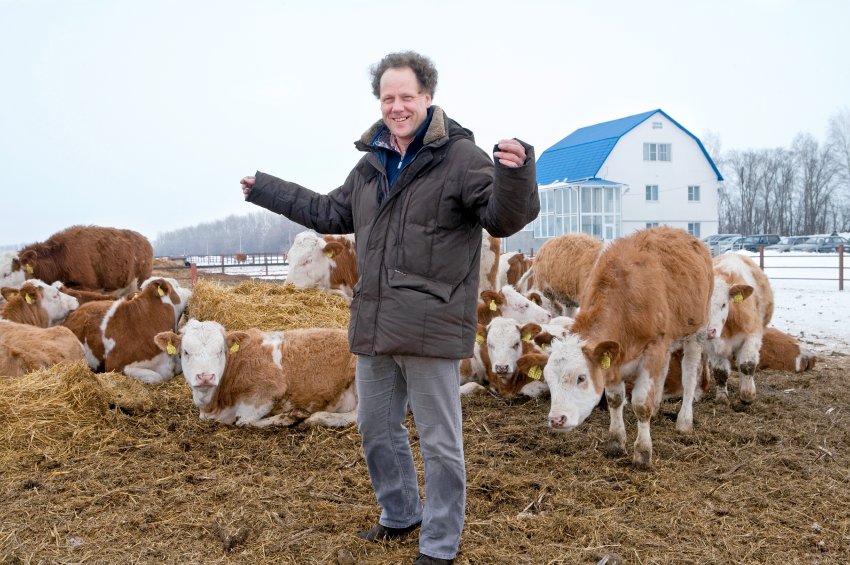 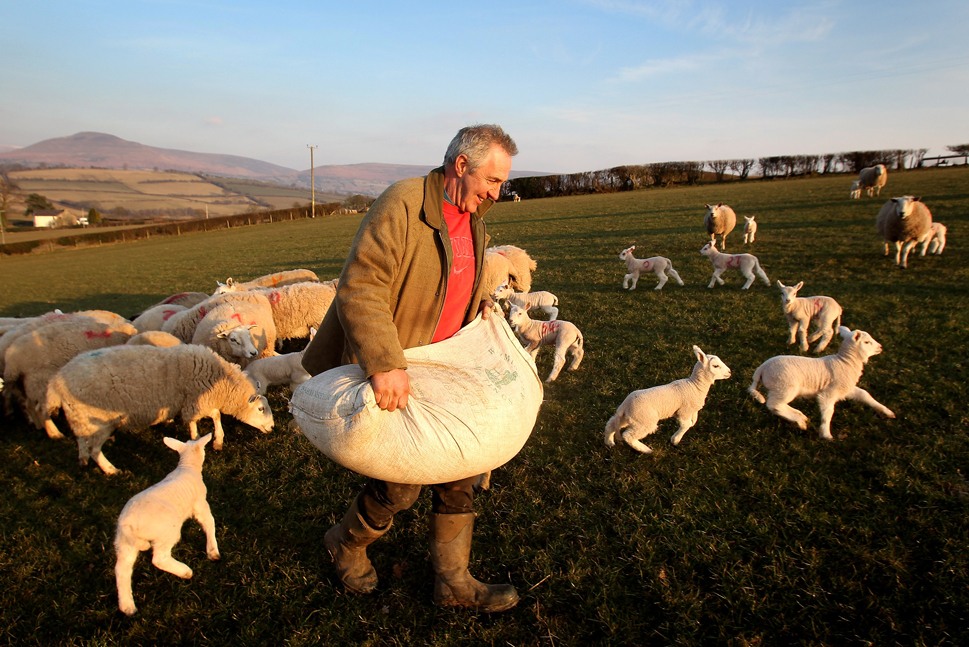 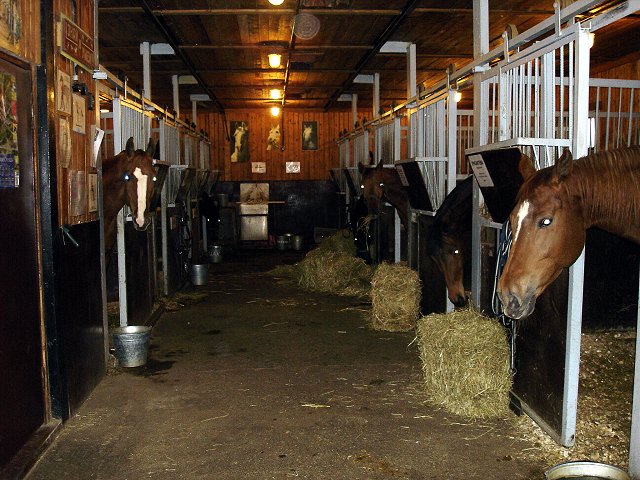 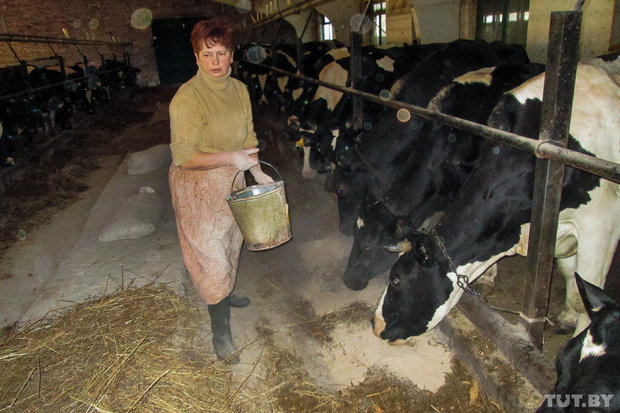 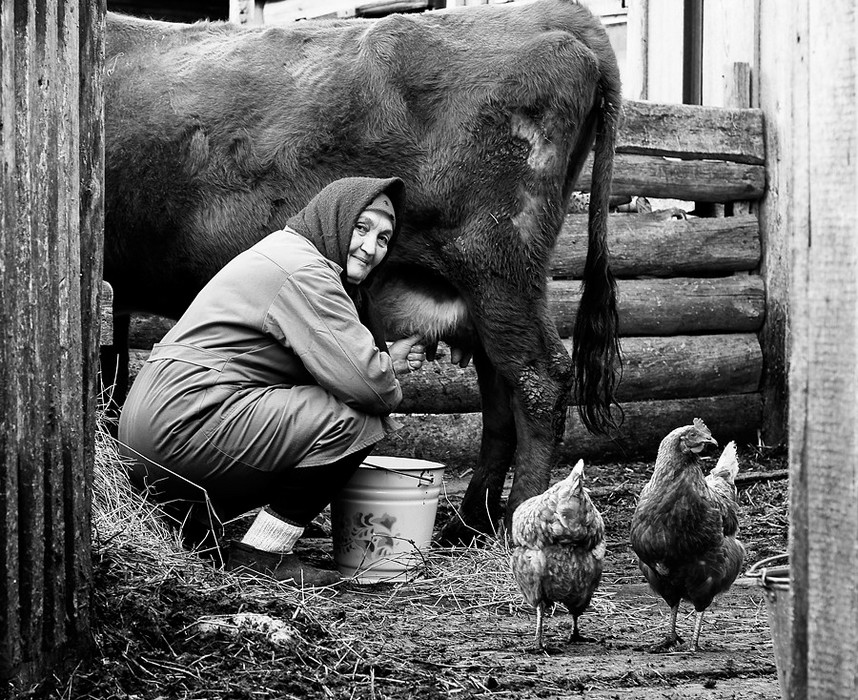 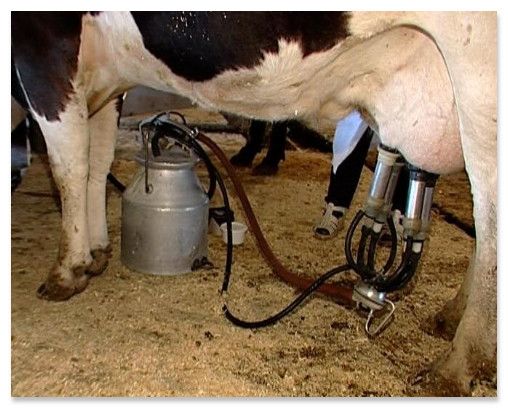 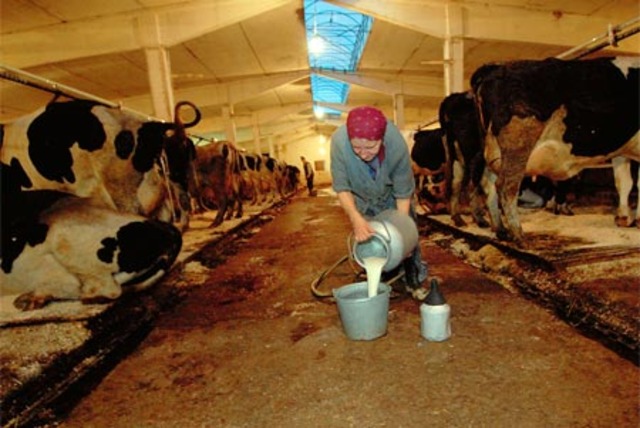 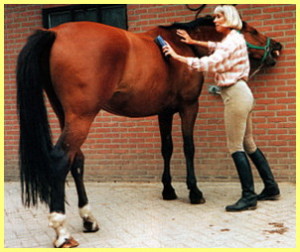 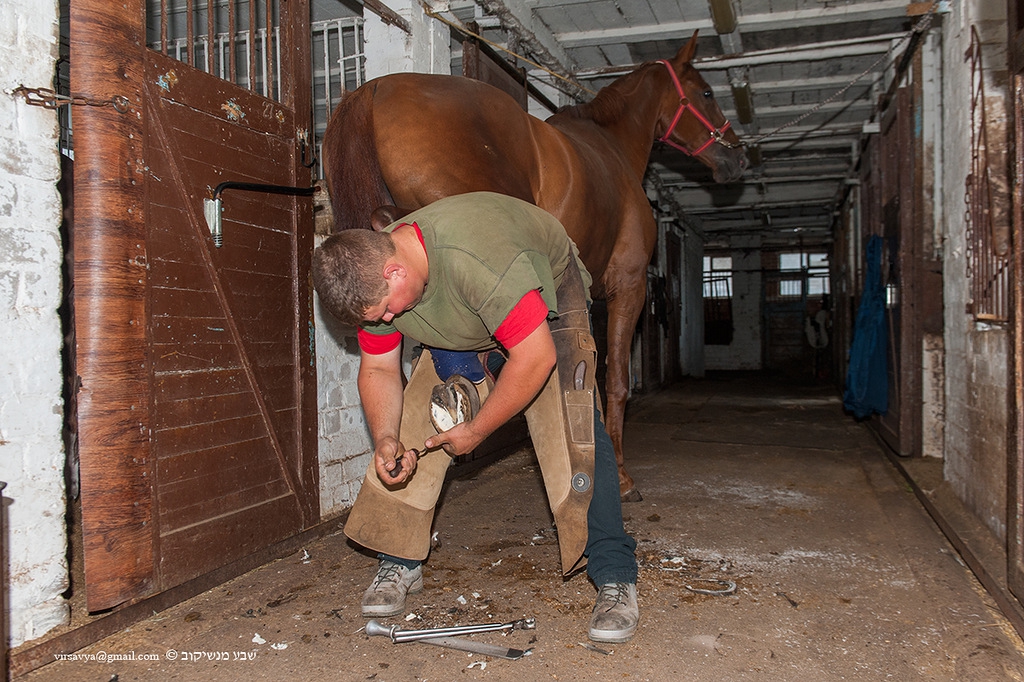 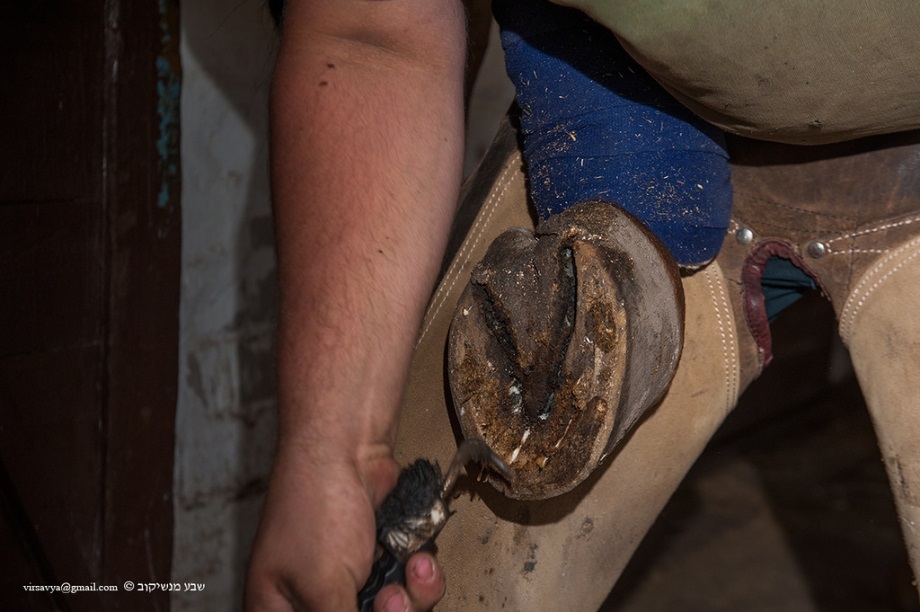 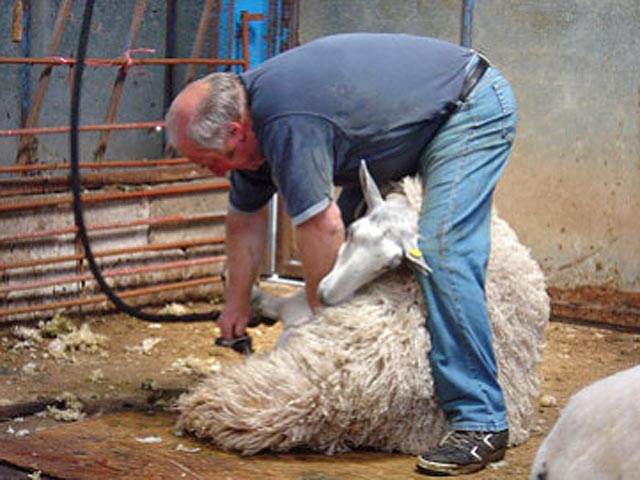 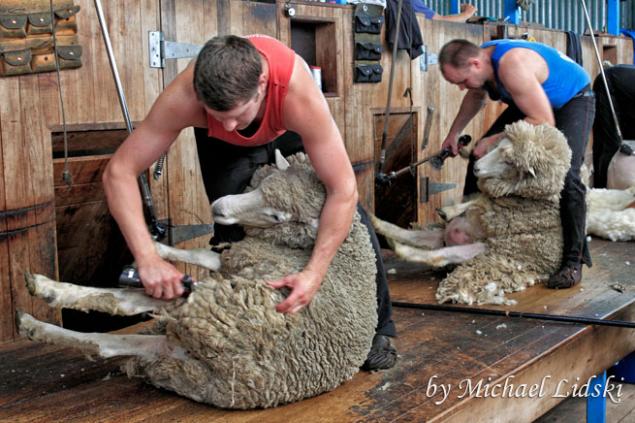 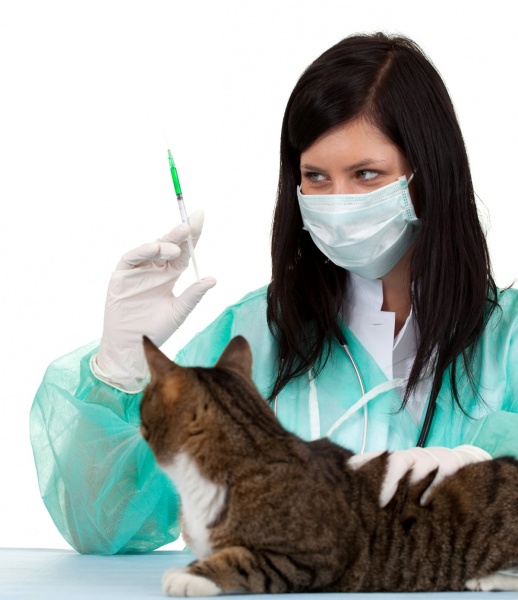 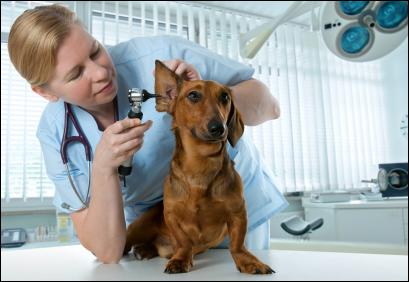 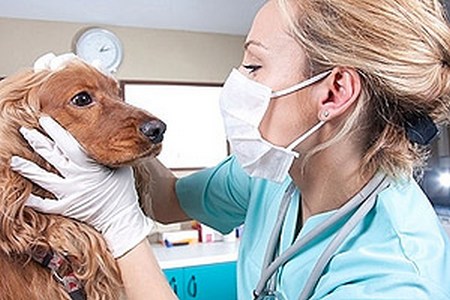